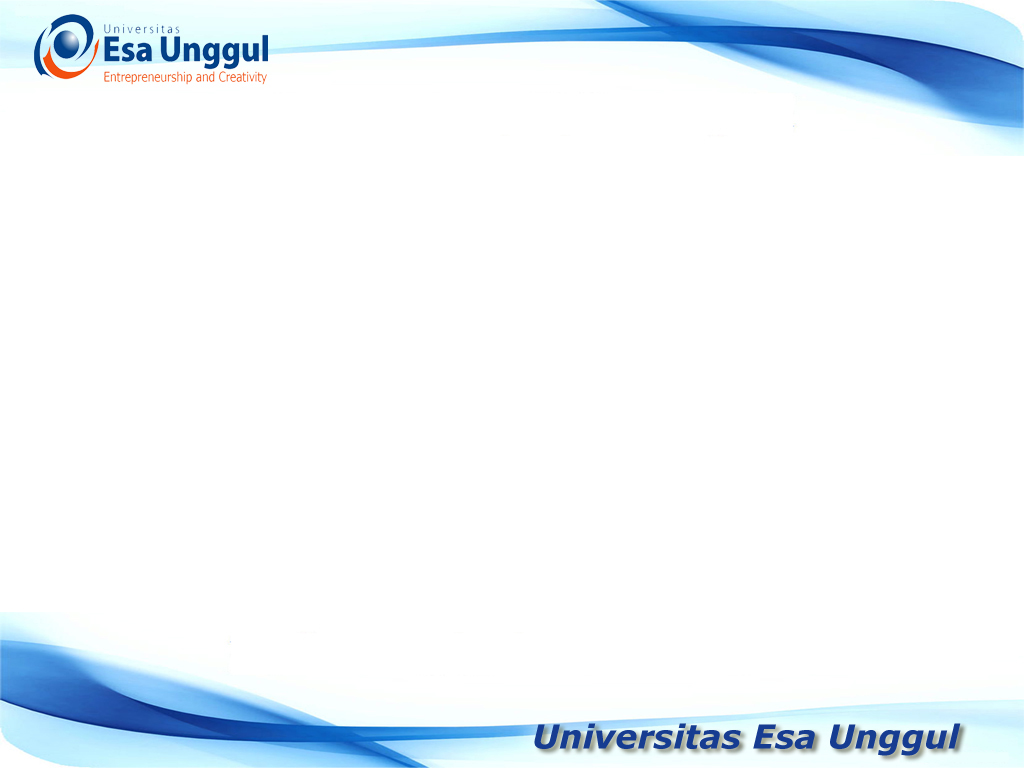 STATISTIK???
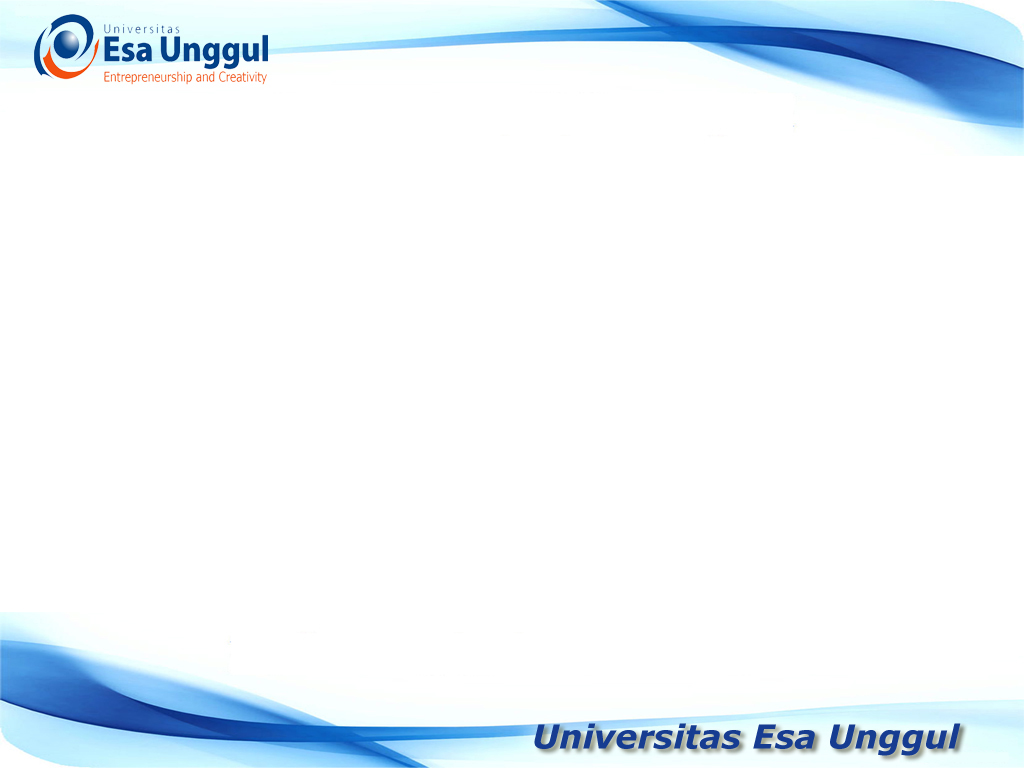 Statistik berkaitan dengan 
angka–angka
data
informasi

Data vs Informasi…???
INFORMASI
PENGETAHUAN
DATA
Analisa
Analisa
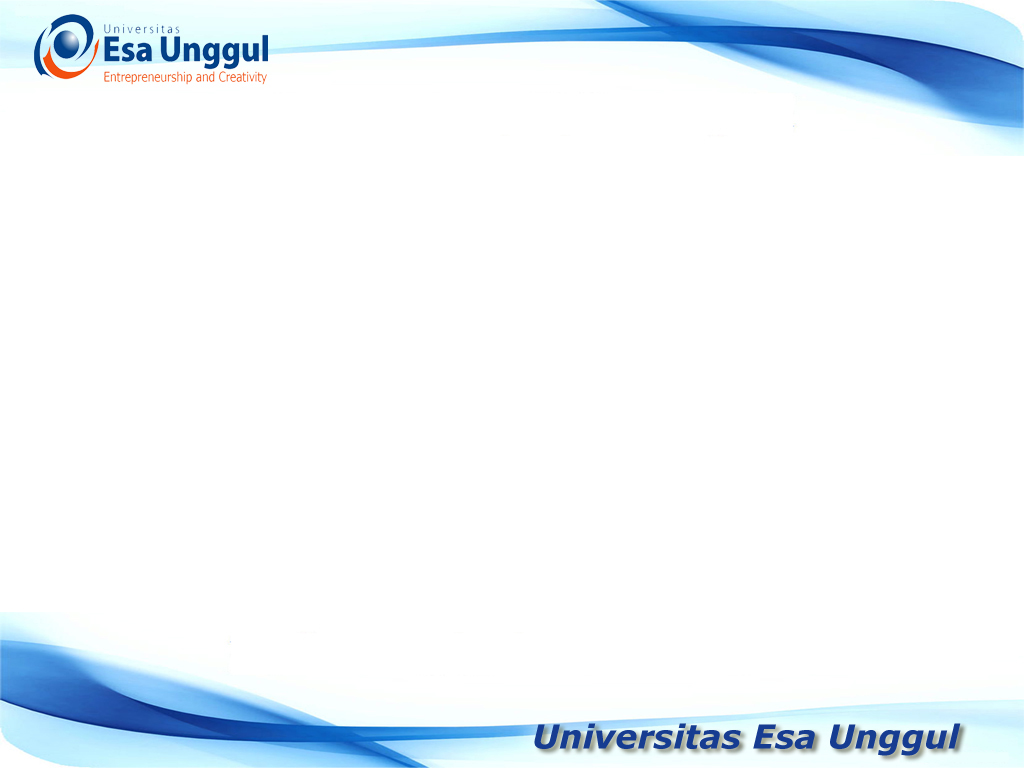 DATA
Pengertian Data :
Berarti sesuatu yang diketahui atau dianggap, dengan demikian data dapat memberikan gambaran tentang suatu keadaan atau persoalan.

Guna  Data :
  Sebagai dasar membuat keputusan (decision making)   
   Dasar perencanaan
   Alat pengendalian
   Dasar evaluasi
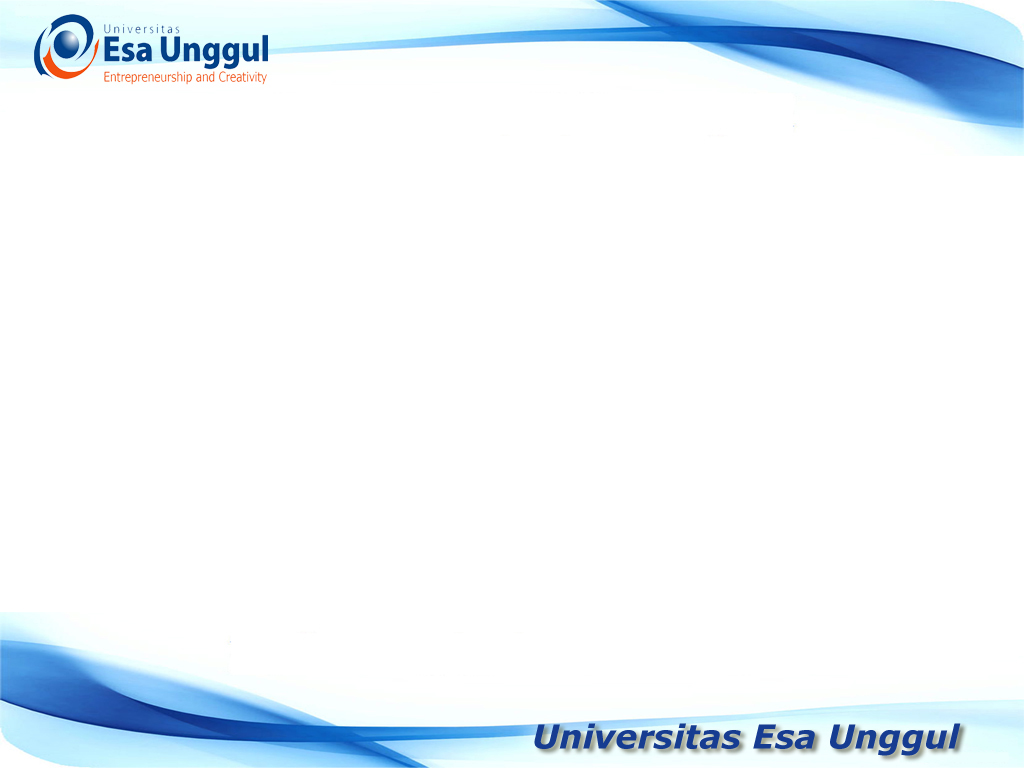 pENGERTIAN
Data adalah  catatan atau kumpulan fakta-fakta atau serangkaian  bukti-bukti.

Misalnya: 
data mahasiswa : sesuatu yang dapat memberikan fakta tentang mahasiswa: jenis kelamin, usia, IPK rata-rata, fakultas, jurusan dsb.
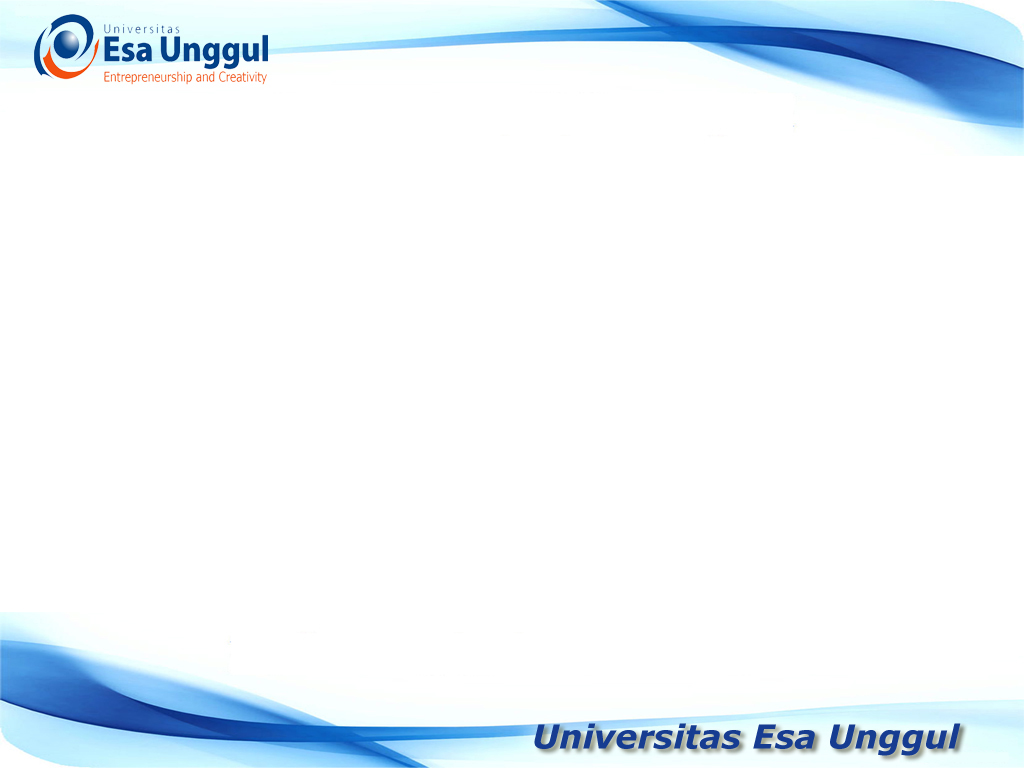 MANFAAT DATA
Memberikan gambaran tentang suatu
keadaan

Sebagai  dasar objektif  dalam proses pemuatan keputusan/kebijakan dalam rangka  pemecahan masalah.
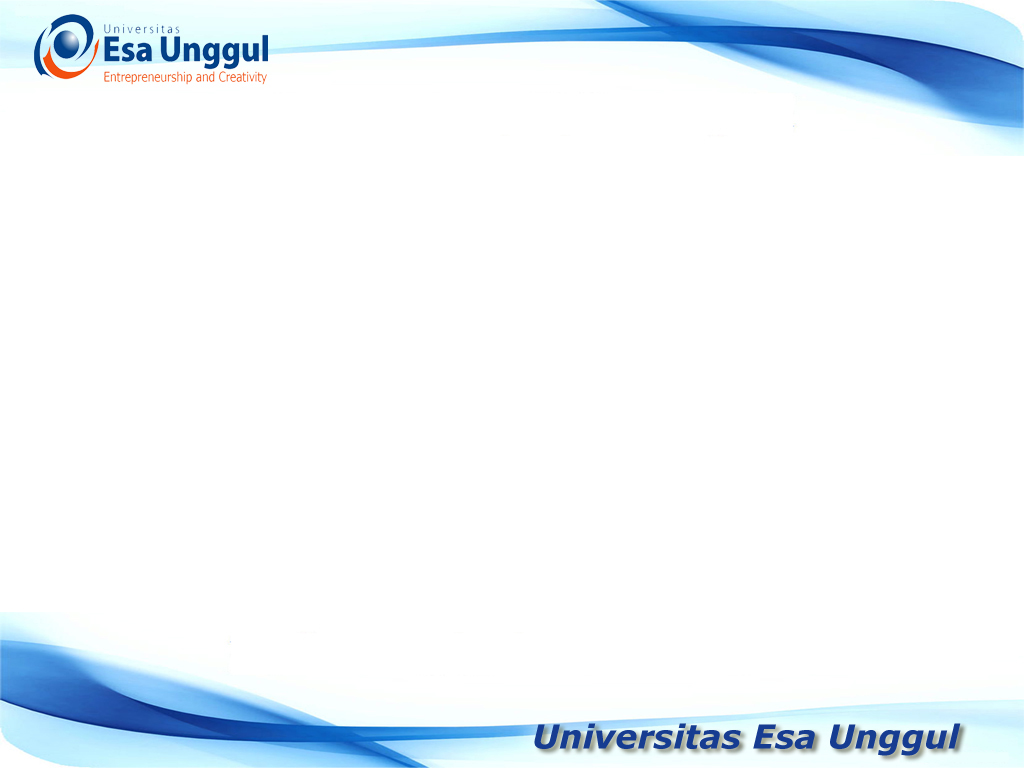 KRITERIA DATA
Valid: menunjukkan derajat ketepatan antara data yang sesungguhnya terjadi pada objek dengan data yang dikumpulkan peneliti.

Reliabel: berkenaan dengan derajat konsistensi data dalam interval waktu tertentu
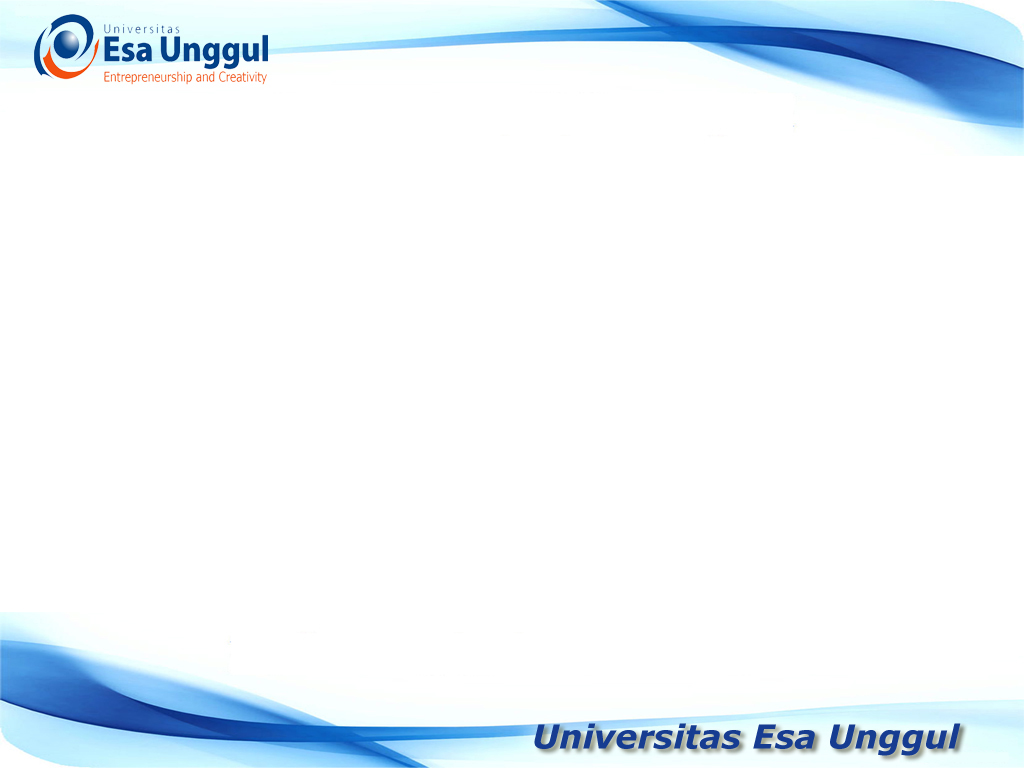 KRITERIA DATA yang baik
Objektif, berarti data harus sesuai dengan keadaan yang sebenarnya (as it is)
Representatif (mewakili), data harus mewakili objek yang diamati
Kesalahan baku (standard error) yang kecil, suatu perkiraan (estimate) dikatakan baik apabila kesalahan bakunya kecil
Tepat waktu, agar dapat dilakukan koreksi
Relevan, data yang dikumpulkan harus ada hubungannya dengan masalah yang akan diteliti (dipecahkan)
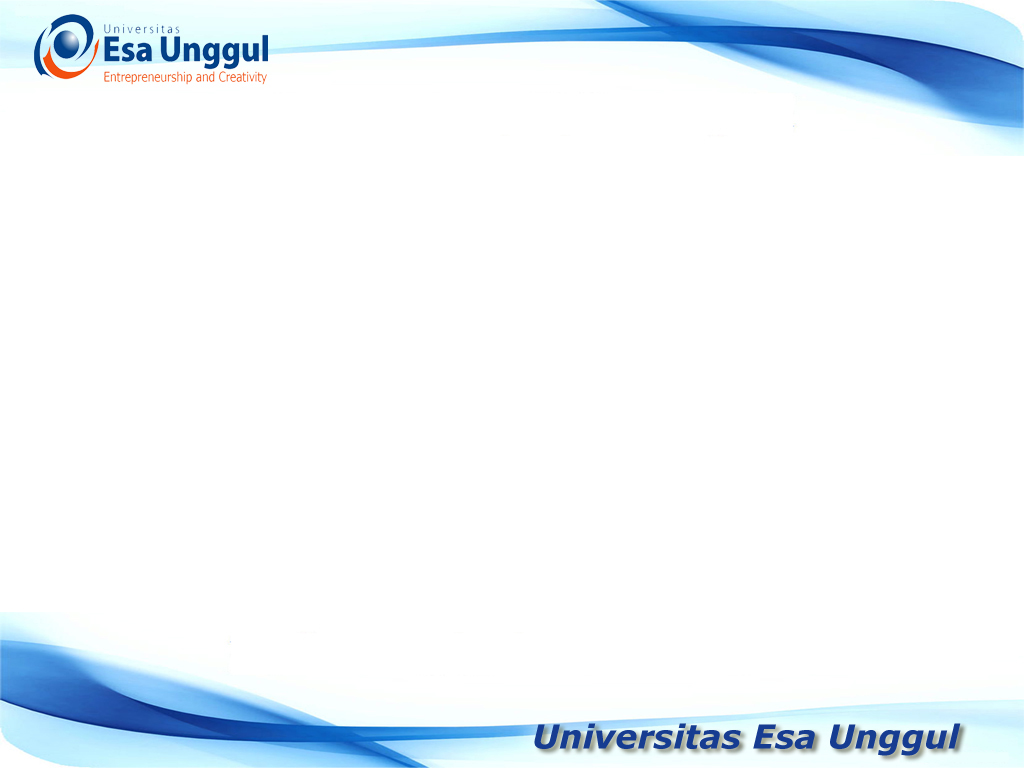 JENIS  DATA
Diskrit : data  yang selalu memiliki nilai bulat dalam bilangan asli, tidak pecahan. Atau data yang tidak mengambil seluruh nilai dalam sebuah interval (selang)

Kontinum : data yang memiliki nilai sembarang baik bulat maupun pecahan. data yang mengambil seluruh nilai dari selang, 
contoh: tinggi badannya 167,40 cm,  berat badan 50,5 kg
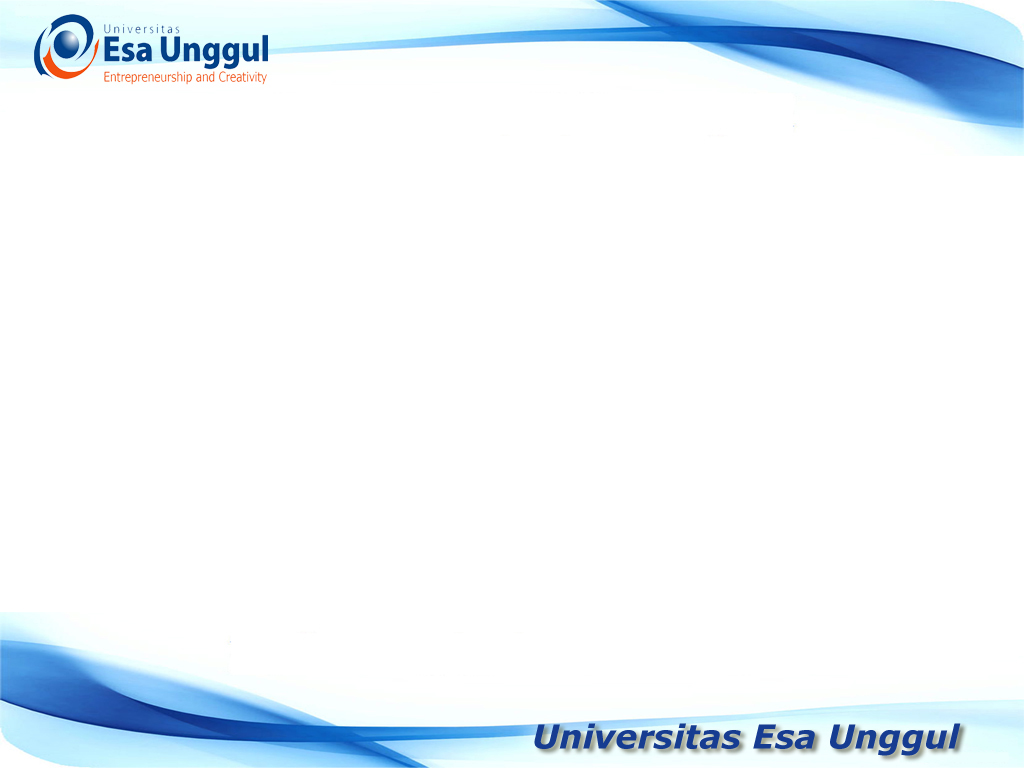 Data
Menurut Sifat
Menurut Sumber
Menurut Cara 
memperoleh
Menurut waktu
Pengumpulannya
Kuantitatif
Primer
Time series
Kualitatif
Sekunder
Cross section
Internal
Eksternal
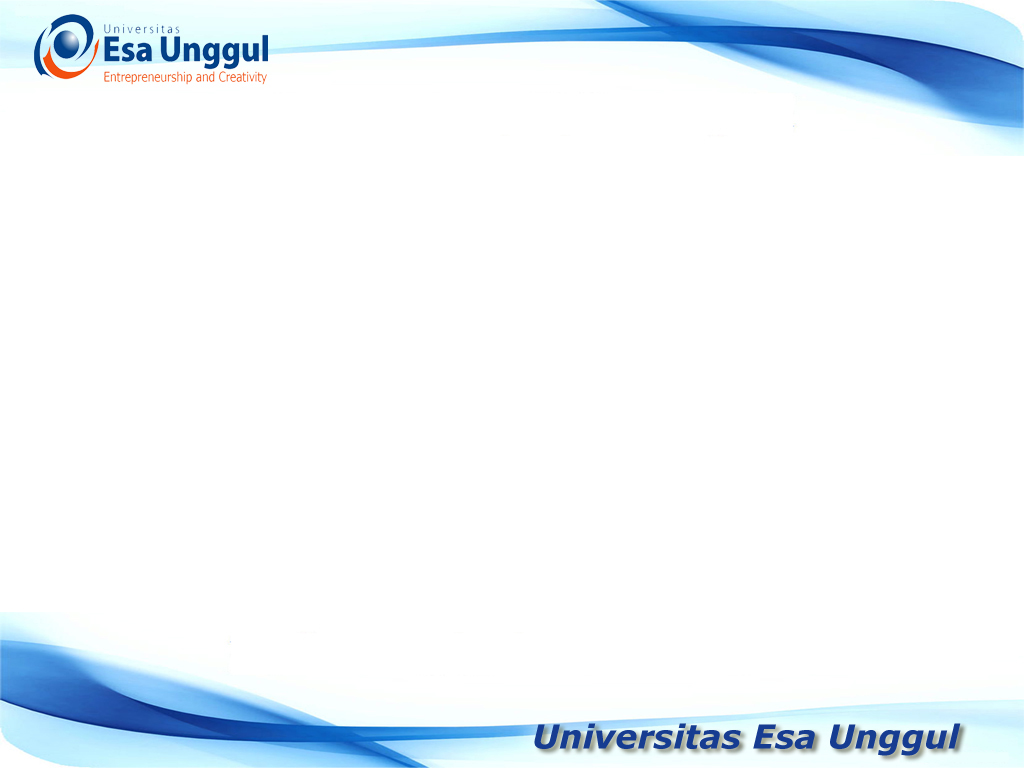 JENIS DATA MENURUT SIFATNYA
Data Kualitatif : informasi  yang tidak berbentuk angka dinyatakan dalam kalimat  atau keterangan

Data kuantitatif: informasi yang disusun dalam bentuk angka
Contoh: sepertiga  penduduk Jakarta adalah  nelayan
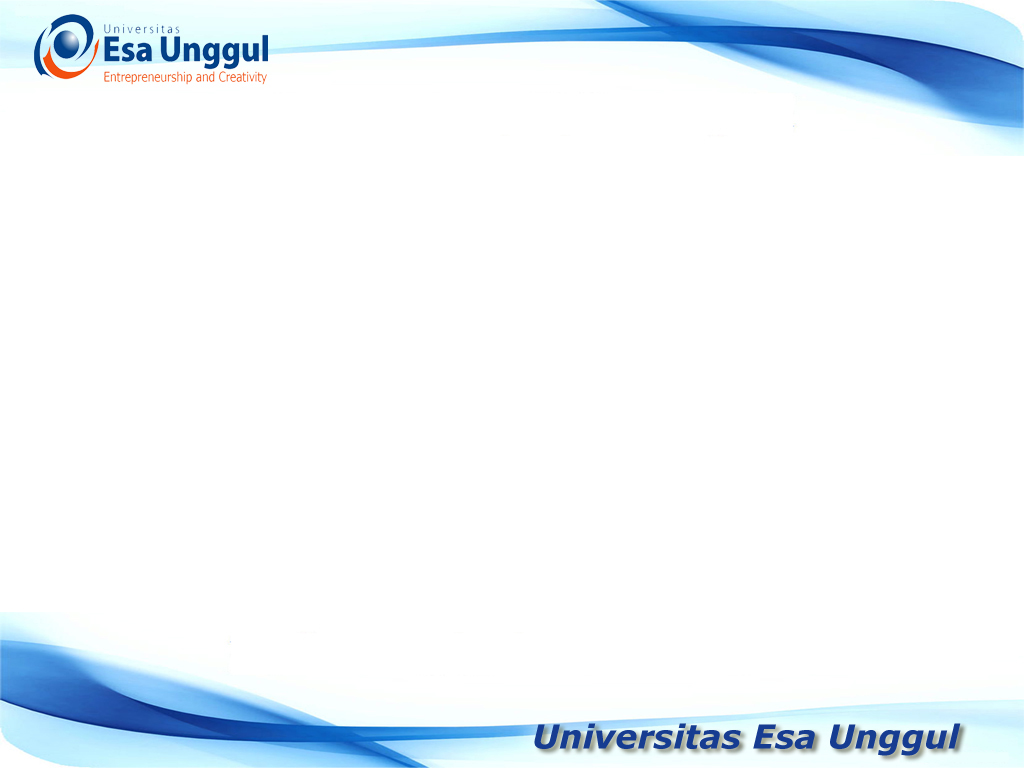 MENURUT CARA MEMPEROLEHNYA
Data Primer yaitu informasi  yang dikumpulkan dari tangan pertama (firsthand) 
Contoh:  data yang berasal dari hasil jawaban kuesionoer, misalnya data tanggapan kepuasan konsumen, dan data yang dicatat dari hasil pengamatan peneliti.


Data sekunder : informasi yang diperoleh dari publikasi yang telah dilakukan oleh pihak lain  
Contoh:  Data nilai penjualan yang diambil dari laporan keuangan, data tingkat suku bunnga SBI, inflasi, volume penjualan, dsb.
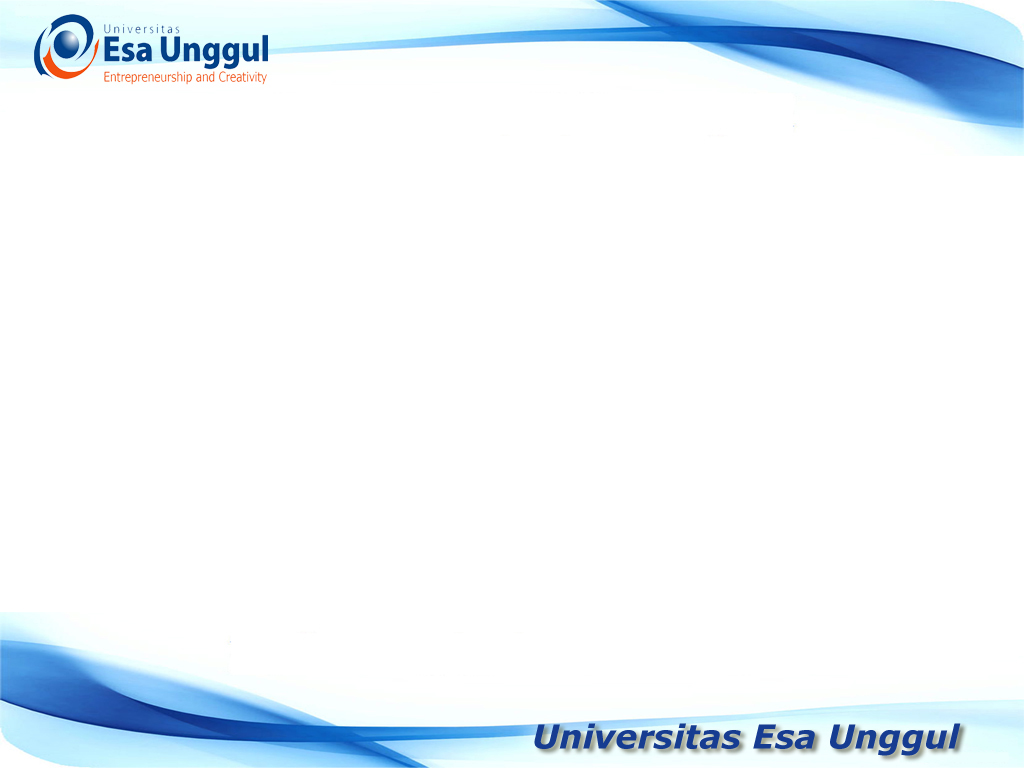 Data primer
Data Primer
	Merupakan sumber data penelitian yang diperoleh secara langsung dari sumber asli (tidak melalui media perantara.
Data primer secara khusus dikumpulkan oleh peneliti untuk menjawab pertanyaan penelitian.
Data Primer dapat berupa opini subyek (orang) secara individual atau kelompok, hasil observasi suatu benda (fisik), kejadian atau kegiatan dan hasil pengujian
Metode yang bisa dipergunakan untuk mengumpulan data primer adalah dengan studi lapangan.
Teknik yang pada umumnya dipergunakan adalah dengan:
(1) Observasi
(2) Wawancara
(3) Kuesioner
(4) Dokumenter
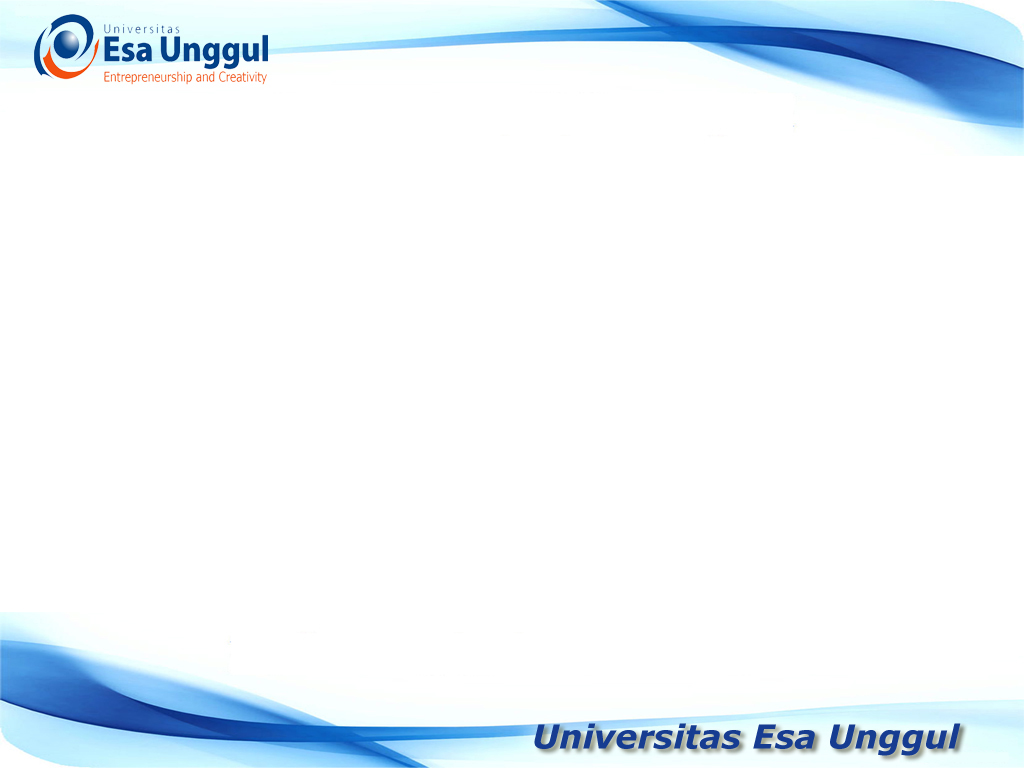 Data sekunder
Merupakan sumber data penelitian yang diperoleh peneliti secara tidak langsung melaui media perantara (diperoleh dan dicatat oleh pihak lain)
Data sekunder umumnya berupa bukti, catatan atau laporan historis yang telah disusun dalam arsip (data dokumenter) yang dipublikasikan dan yang tidak dipublikasikan.
Metode yang dipergunakan untuk pengumpulan data sekunder ini adalah dengan studi kepustakaan.
Teknik yang pada umumnya dipergunakan adalah dengan pengkajian metode atau teknik arsip (archival research) atau teknik dokumenter.
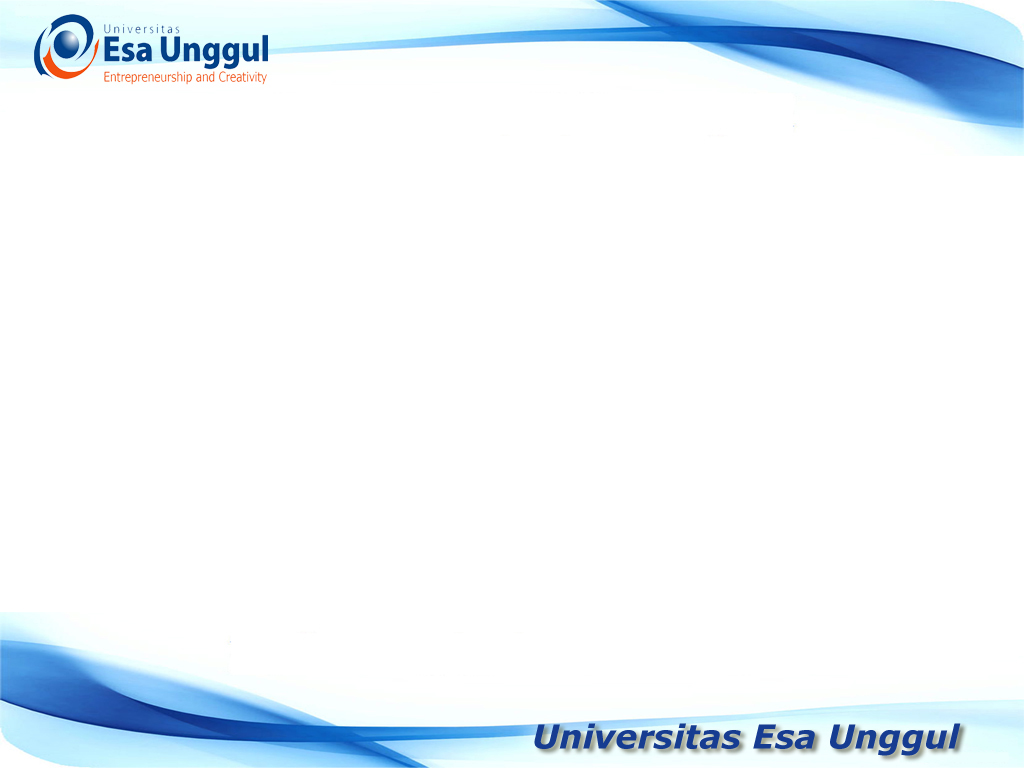 Tipe Data sekunder
Data Internal
	Dokumen-dokumen yang dikumpulkan, dicatat dan disimpan di dalam suatu organisasi baik yang sudah berbentuk laporan maupun catatan.
Data Eksternal
	Umumnya disusun oleh suatu instansi atau entitas tertentu selain peneliti dan organisasi yang diteliti. Data eksternal ini bisa berupa buku, jurnal, majalah, buletin dan atau  berbagai macam bentuk terbitan secara periodik yang diterbitkan oleh organisasi atau instansi tertentu.
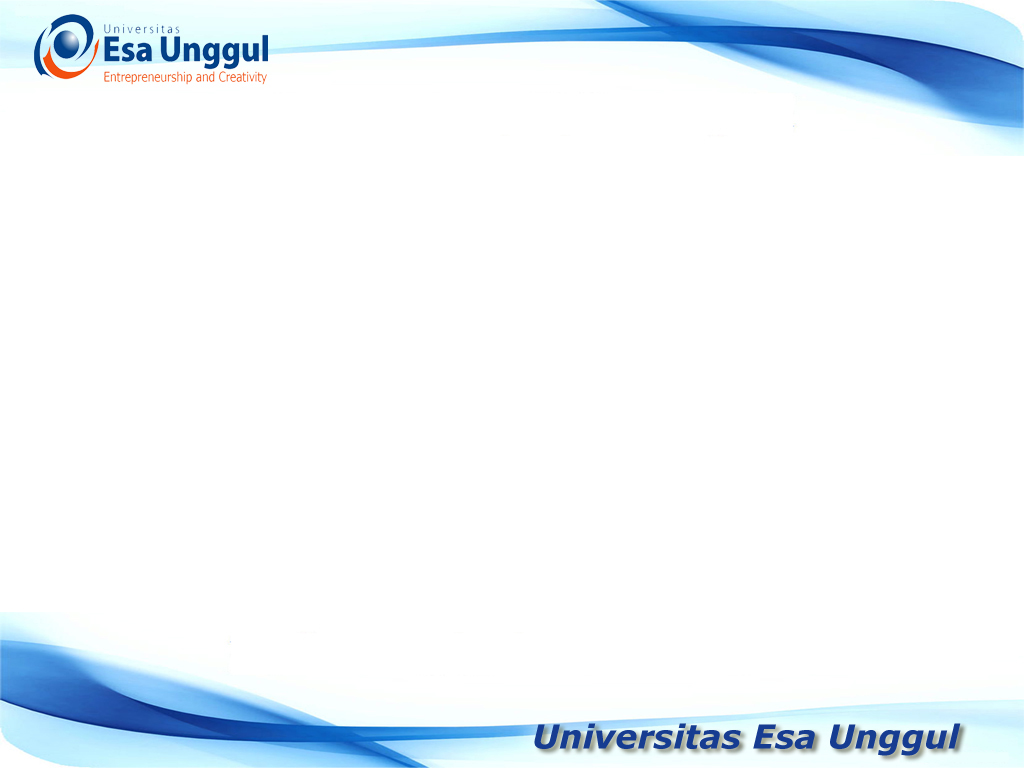 JENIS Data MENURUT WAKTUNYA
Data cross section yaitu kumpulan informasi yang berasal dari satu waktu 

Data time series : kumpulan informasi yang berasal dari deretan waktu. Periode waktu dapat berupa harian, mingguan, bulanan, kuartalan, semesterean dan tahunan.
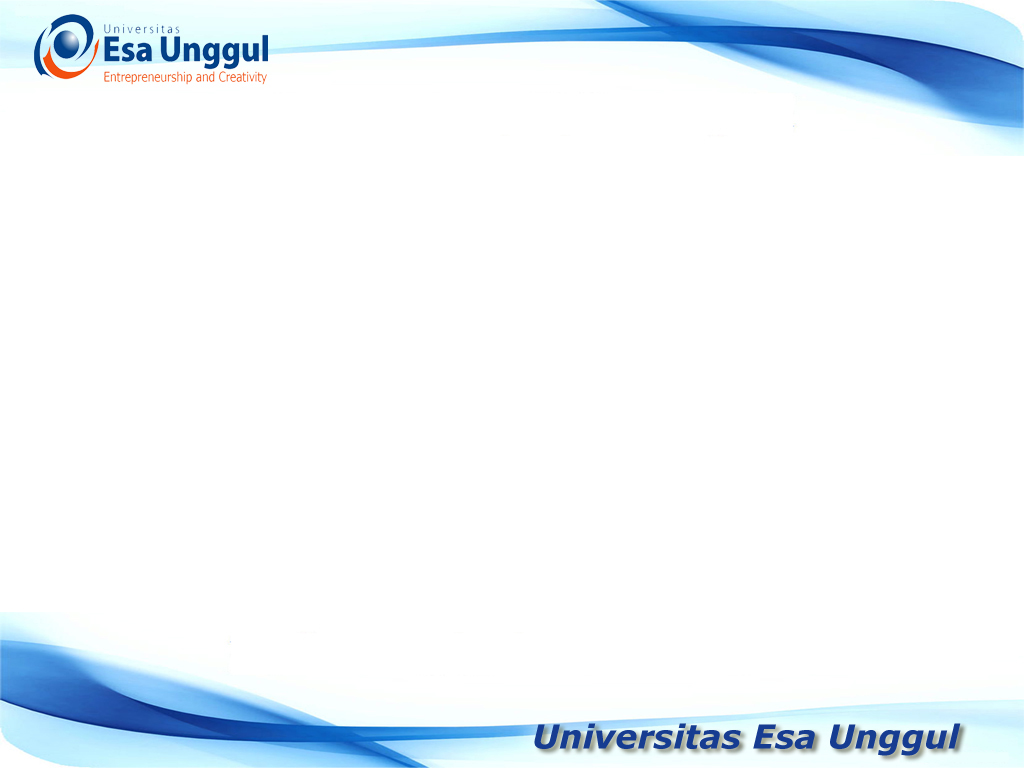 Definisi statistik
Berasal dari bahasa latin  “Status” : negara
Berkaitan dengan penyajian data         atau fakta–fakta tentang perekonomian, kependudukan, dan politik suatu negara.
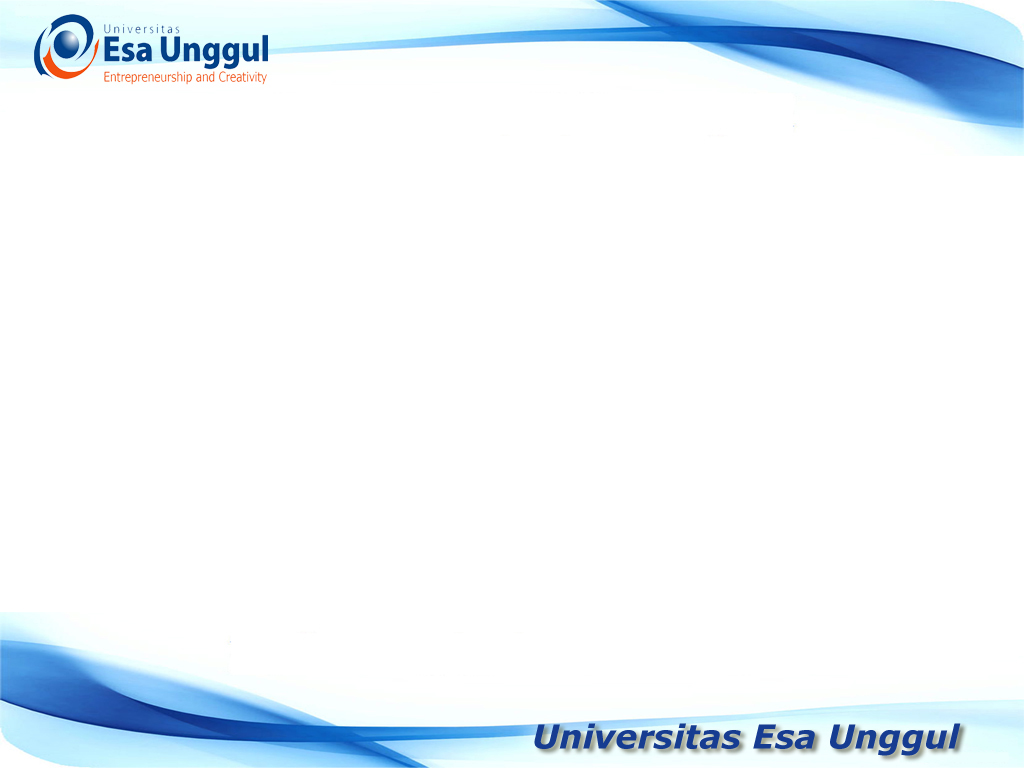 Definisi statistik
Keterangan berupa angka – angka      yang memberikan gambaran yang wajar dari seluruh ciri – ciri kegiatan dan keadaan masyarakat Indonesia.                         (UU RI No. 7 tahun 1960)
Dalam arti sempit,
	Data ringkasan yang berbentuk angka (kuantitatif), misal statistik penduduk, adalah data atau keterangan berbentuk angka ringkasan mengenai penduduk (jumlah, rata-rata masa kerja, rata-rata jumlah anggota keluarga, persentase yang sarjana) dan sebagainya.

 	Dalam arti luas,
	Ilmu yang mempelajari cara pengumpulan, pengolahan /pengelompokan, penyajian dan analisis data serta cara pengambilan simpulan secara umum berdasarkan hasil penelitian yang tidak menyeluruh.
Statistik banyak diterapkan dalam berbagai disiplin ilmu
Ilmu – ilmu alam    
Ilmu – ilmu sosial  
Ekonomi
Pemerintahan 
Komputasi, dll
Peran Komputer (Software) dalam Statistik
Jumlah masukan (input) yang besar
Proyek yang repetitif
Diinginkan dan diperlukan kecepatan yang tinggi dalam pengolahannya
Diinginkan dan diperlukan ketepatan yang lebih besar
Mengolah hal-hal kompleks yang memerlukan bantuan elekrtonik
►Paket program statistik : Minitab, SAS, SPSS (sering dipakai mahasiswa khususnya untuk Skripsi) dan SYSTAT
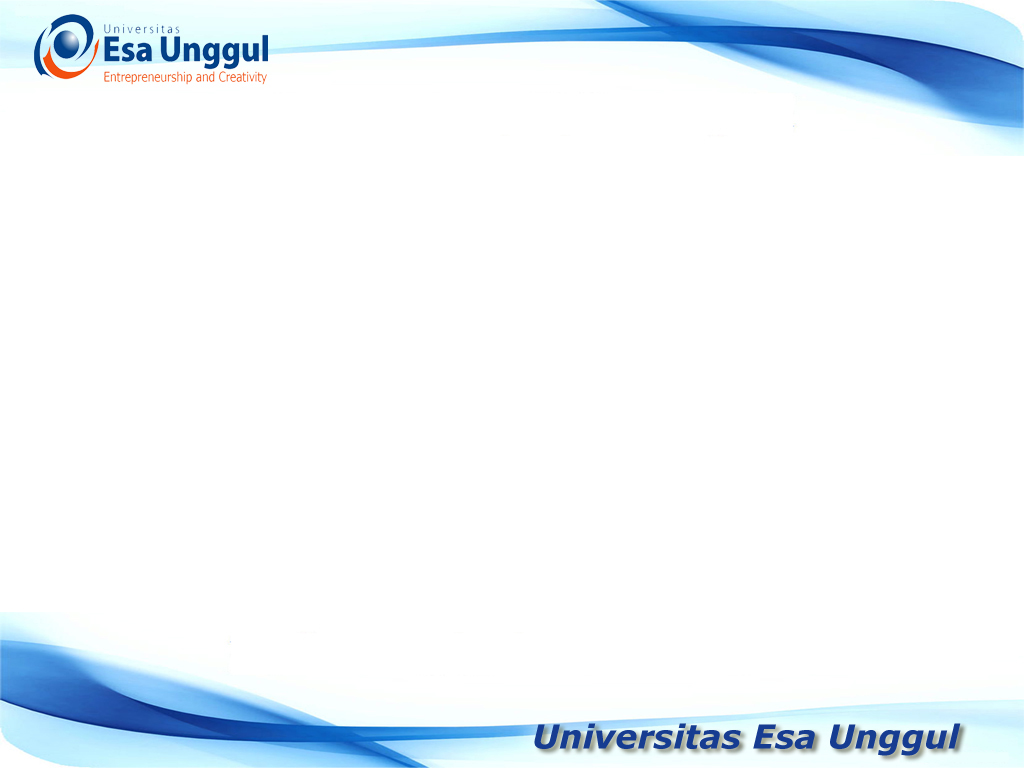 peran statistik
Menyediakan informasi dalam bentuk      yang luas dan formal  
Mengukur banyak hal dalam berbagai bidang dalam bentuk angka/numerik (indikator) 
Mengukur banyak variasi dalam proses biologi
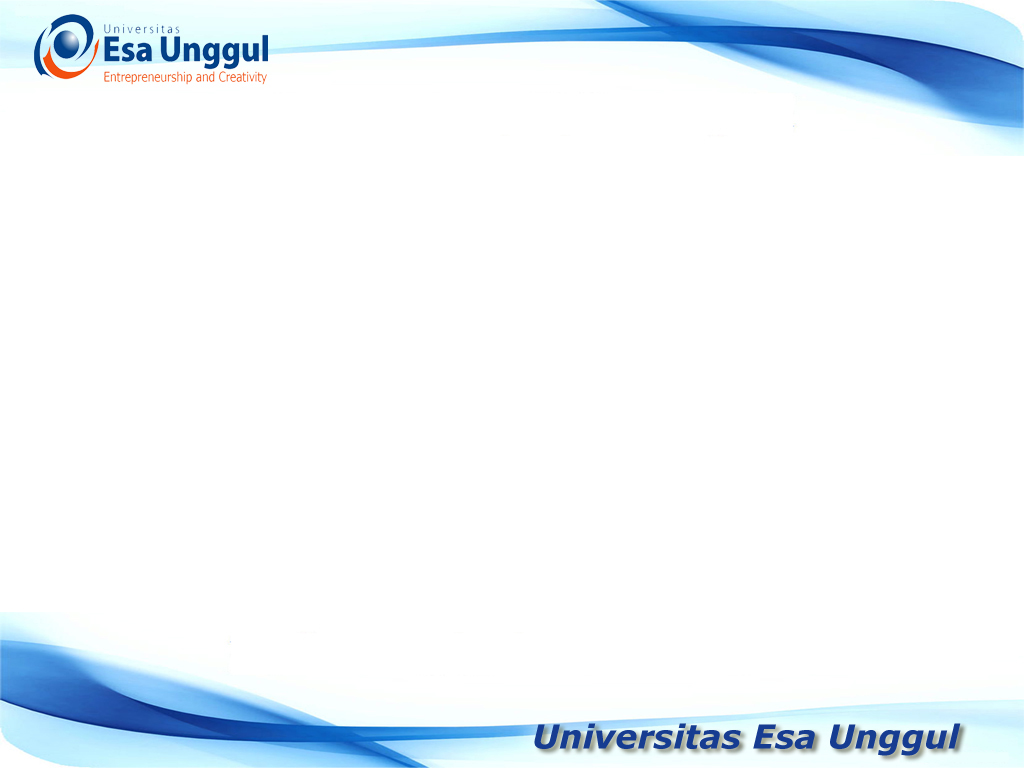 peran statistik
Menyediakan informasi dalam bentuk      yang luas dan formal  
Mengukur banyak hal dalam berbagai bidang dalam bentuk angka/numerik (indikator) 
Mengukur banyak variasi dalam proses biologi
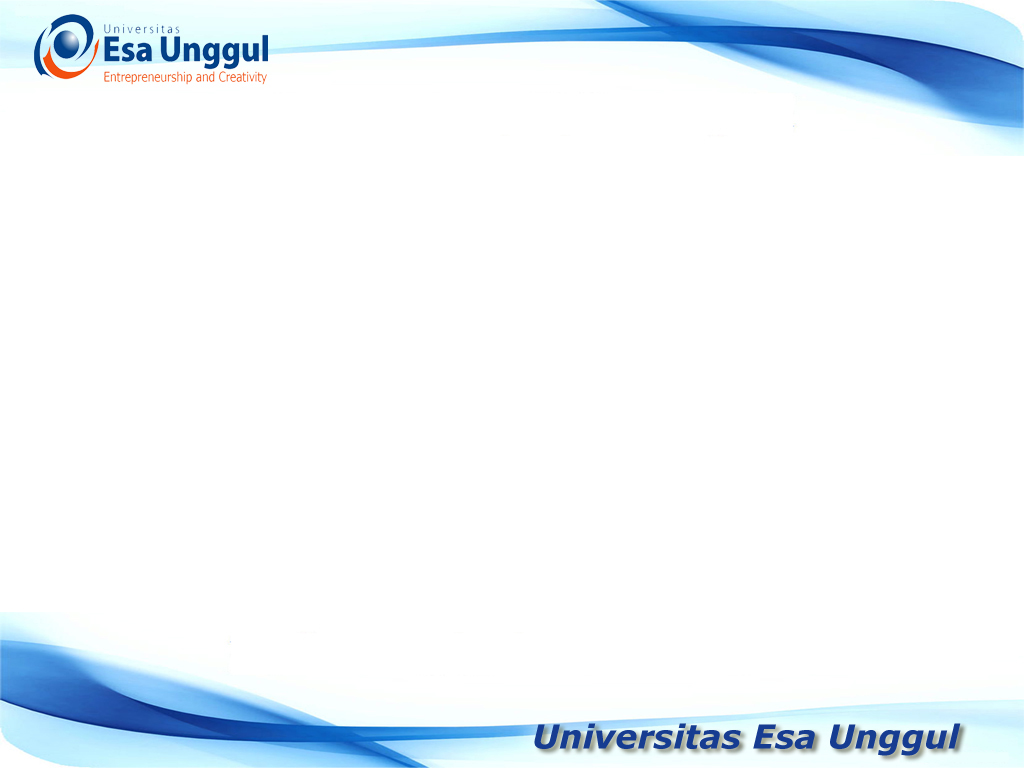 Ruang lingkup statistik
Statistik Deskriptif 
Statistik Inferensial
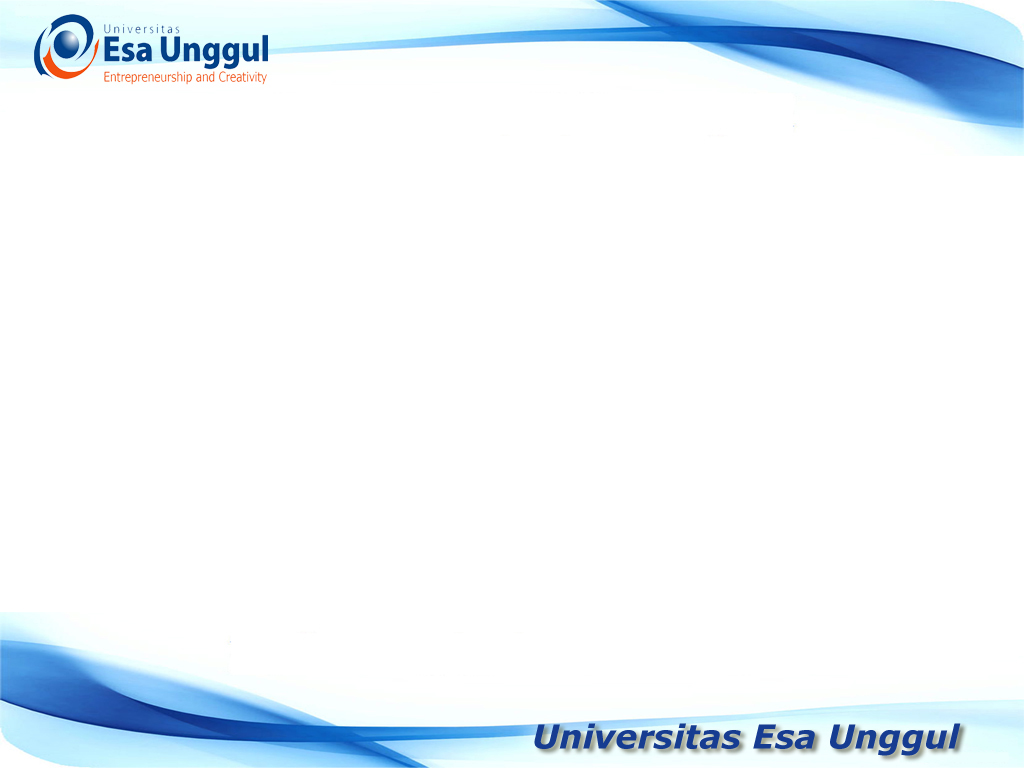 Statistik deskriptif
Contoh
Menghitung rata – rata dan varians dari               data mentah
Mendeksripsikan menggunakan tabel – tabel atau grafik sehingga data mentah lebih mudah “dibaca” dan lebih bermakna.
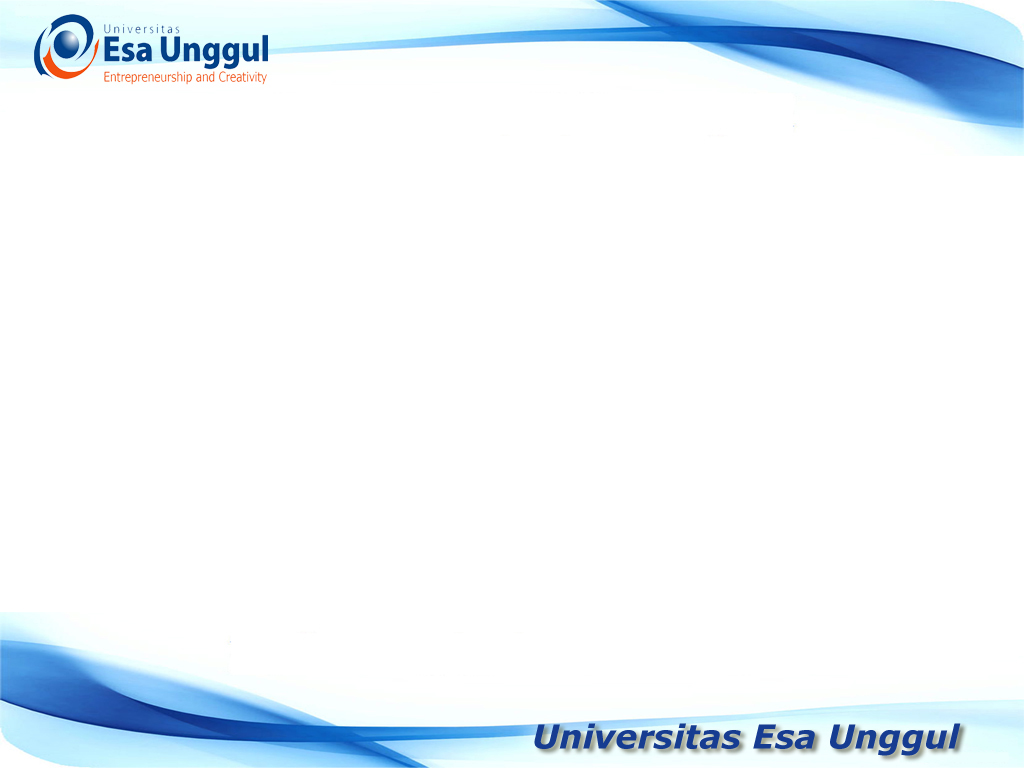 Statistik inferensial
Contoh
Pengujian hipotesis
Melakukan estimasi pengamatan masa mendatang (estimasi atau prediksi) 
Membuat permodelan hubungan           (korelasi, regresi, ANOVA, deret waktu),      dsb
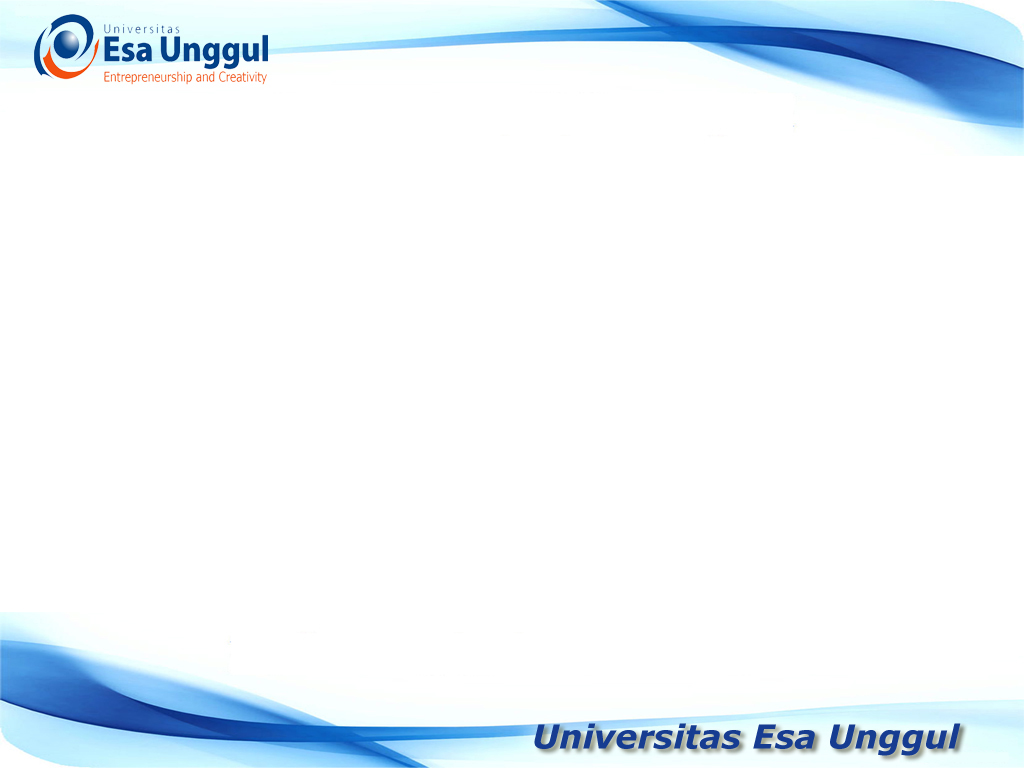 Statistik inferensial
Contoh
Pengujian hipotesis
Melakukan estimasi pengamatan masa mendatang (estimasi atau prediksi) 
Membuat permodelan hubungan           (korelasi, regresi, ANOVA, deret waktu),      dsb